Schemes for Pensioners implemented by Department of Social Security and Empowerment of Persons with Disabilities (SSEPD)
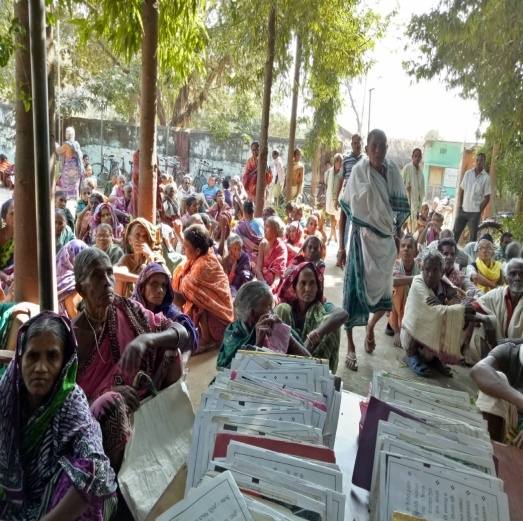 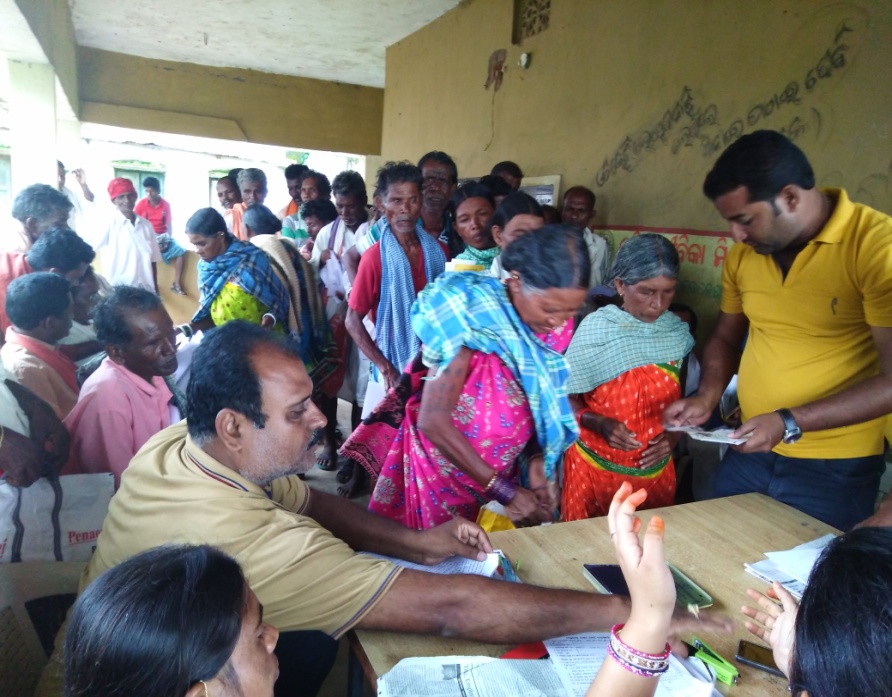 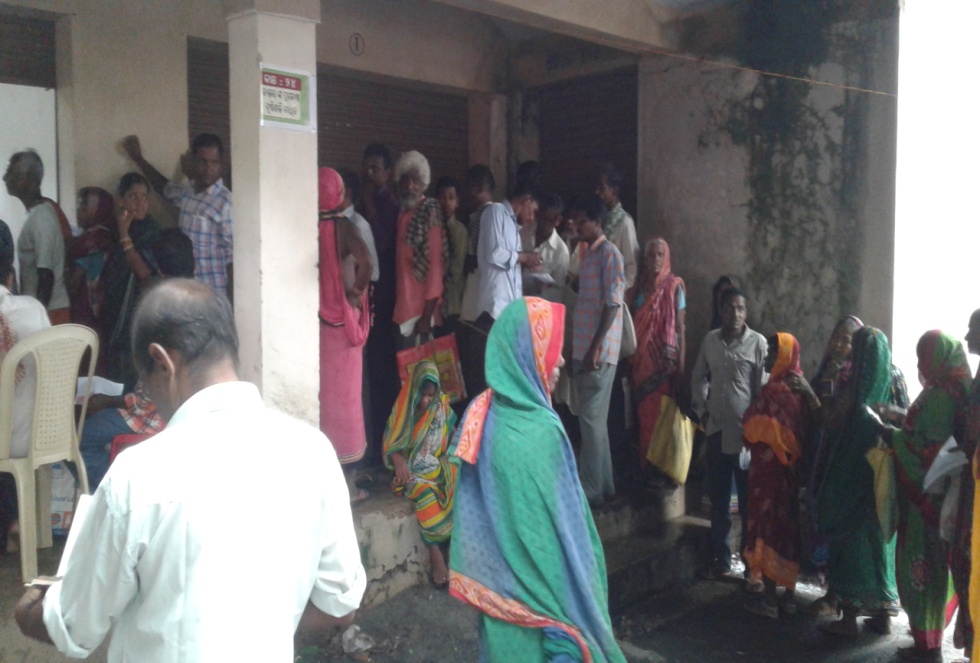 1
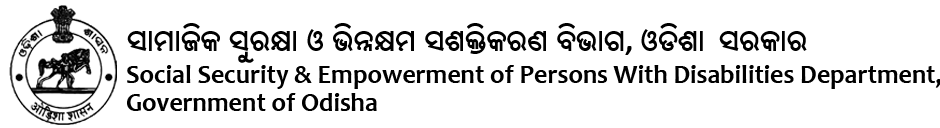 NSAP Schemes
Indira Gandhi National Old Age Pension Scheme (IGNOAPS)
		This is one of the components of the ‘National Social Assistance Programme (NSAP) introduced by the Govt. of India, Ministry of Rural Development w.e.f. 15.08.1995. 
Under this scheme, old age pension is provided to aged, destitute persons (male/female) of 60 years and above. The rate of pension has been revised to Rs. 300/- per beneficiary per month in between the age of 60-79 years w.e.f. 01.04.2012 and Rs.500/- for 80 years & above w.e.f. 01.04.2011. Out of the above pension, Rs. 200/- is borne by GOI and Rs. 100/- is provided by State Government.  
At present, there are 14,18,631 beneficiaries under the scheme.
2
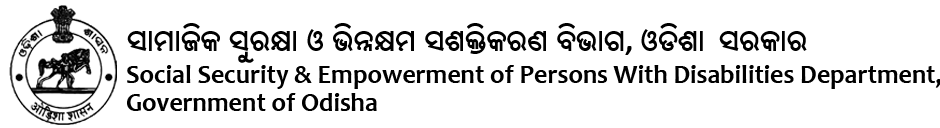 Schemes for pensioners
State operates two schemes for indigent pensioners. Madhu Babu Pension Yojana is fully funded by the State Government. National Social Assistance Programme is funded by Government of India and supplemented by the State Government.

Objective:-
Public assistance to citizens in case of unemployment ,old age, sickness and disablement and in other cases of undeserved want.
Social Assistance for the poor with  the aim of ensuring a minimum national standard in addition to the benefits that the states are currently providing or might provide in future.
3
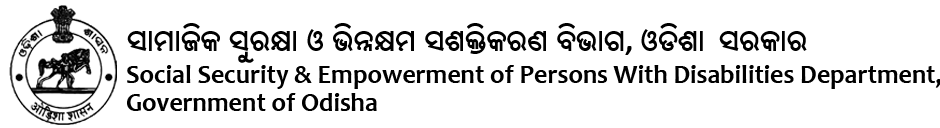 District wise physical and financial achievement under ignoap
4
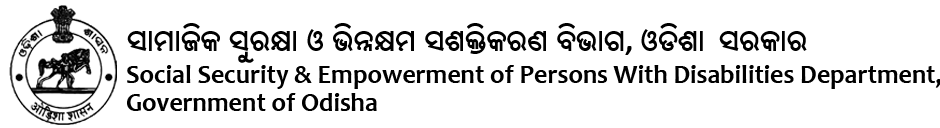 District wise physical and financial achievement under ignoap
5
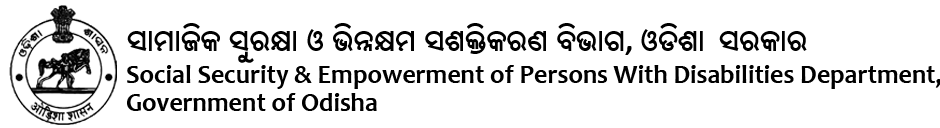 NSAP Schemes
2.	Indira Gandhi National Widow Pension Scheme (IGNWPS) 
		 Govt. of India has launched this scheme during February- 2009. Widows who are between 40-64 years and belonging to house hold below the poverty line (BPL) will be eligible to get pension  @ Rs. 300/- per month in the scheme. Subsequently, GOI has revised the age limit to 40-79 years w.e.f. 01.10.12.
At present, 5,13,954  beneficiaries have been covered under this scheme.
6
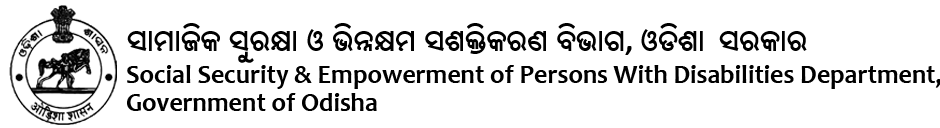 District wise physical and financial achievement under ignwps
7
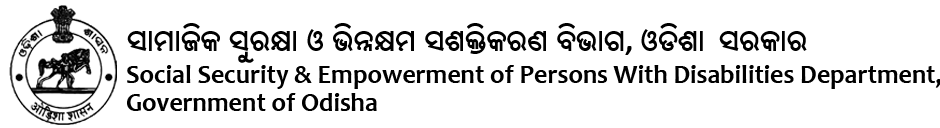 District wise physical and financial achievement under ignwp
8
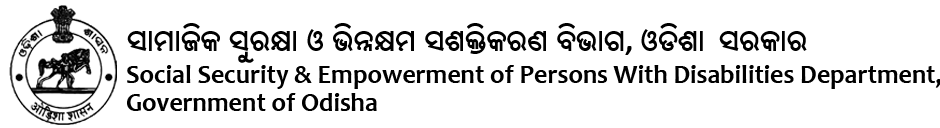 NSAP Schemes
3.	Indira Gandhi National Disabled Pension Scheme (IGNDPS)
		Govt. of India has launched this scheme during February-2009. Persons with severe or multiple disabilities between 18-64 years and belonging to house hold below the poverty line (BPL) will be eligible to get pension @ Rs. 300/- per month in the above scheme. Subsequently, Government of India has revised the age limit to 18-79 years w.e.f. 01.10.2012.
At present 79,645 beneficiaries have been covered under this Scheme.
9
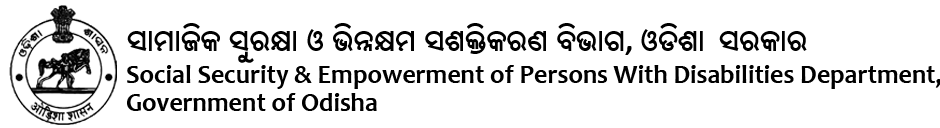 District wise physical and financial achievement under igndps
10
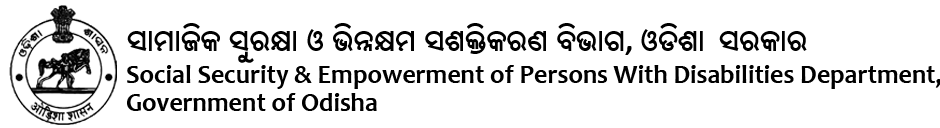 District wise physical and financial achievement under igndps
11
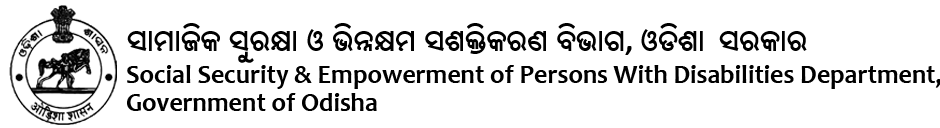 Madhu babu pension yojana (mbpy)
4.	Madhu  Babu Pension Yojana (MBPY)
		To Compensate for the loss of earning capacity of citizens such as the elderly, diseased, invalid and widows and to protect them from impending destitution the State Government has instituted the Madhu Babu Pension Yojana. 
	 	Madhu Babu Pension Yojana (MBPY) has been introduced in the state of Odisha w.e.f 01.01.2008 by merging two pension schemes. i.e. State Old Age Pension Scheme and Odisha Disability Pension Scheme. All the beneficiaries being covered under the State Old Age Pension Scheme and the Odisha Disability Pension Scheme in the State have been subsumed  under Madhu Babu Pension Yojana from the date it came in to force i.e., 01.01.2008. 
At present 79,645 beneficiaries have been covered under this Scheme.
12
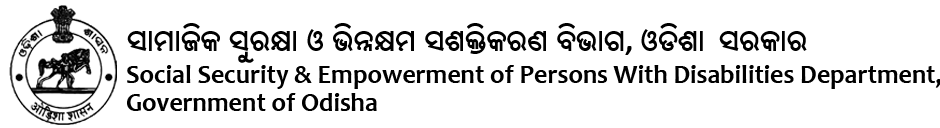 Madhu babu pension yojana (mbpy)
13
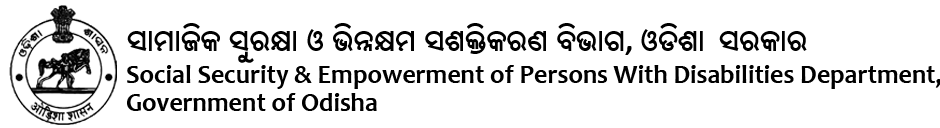 Madhu babu pension yojana (mbpy)
14
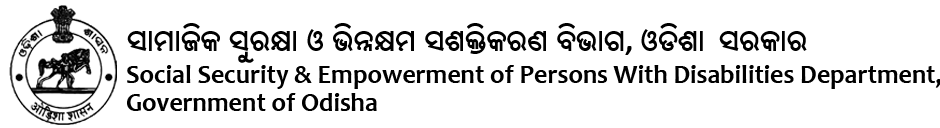 Madhu babu pension yojana (mbpy)
15
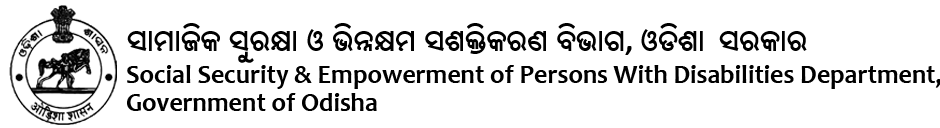 District wise aaadhaar seeding and linkage status as on dt.27.10.2017
16
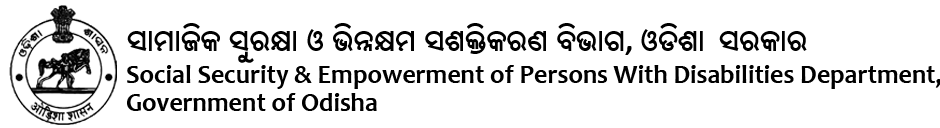 District wise aaadhaar seeding and linkage status as on dt.27.10.2017
17
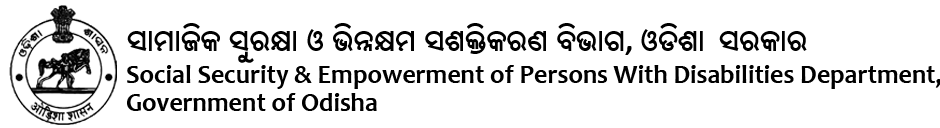 Critical issues for improving implementation of the schemes/ programmes
Disbursement of pensions on 15th of every month.
All old age pension beneficiaries under NSAP and MBPY who are registered construction workers to be shifted to NSPY. List of pension beneficiaries to be given to District Labour Officer for filtering.
Aadhaar based authentication of pension beneficiaries to be ensured before disbursement of pensions.
Aadhaar seeding and digitization of database of beneficiaries to be completed.
Pension disbursement to be reflected in NSAP portal- www.nsap.nic.in
18
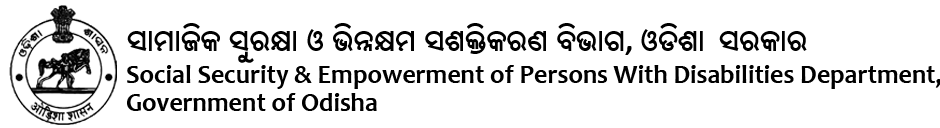 Critical issues for improving implementation of the schemes/ programmes
Flow of funds to be recorded in PFMS from State, District, Block and GP levels.
Pending Utilization Certificates (UCs) to be submitted.
Cash for pension disbursement to be moved free of cost to GPs from block headquarters through cash delivery vans of ICICI, AXIS and HDFC Banks.
Convergence with Department of Health & Family Welfare for screening of health of pension beneficiaries and free drug distribution under NIRAMAYA on pension distribution day.
19
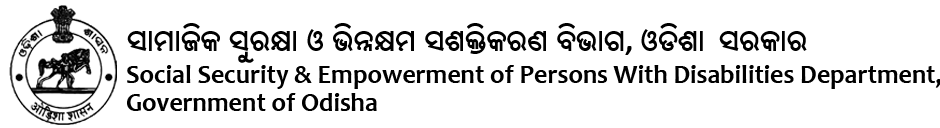 District wise additional requirement under mbpy
20
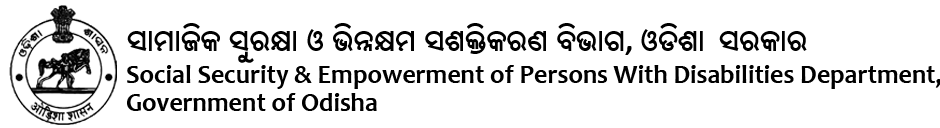 District wise additional requirement under mbpy
21
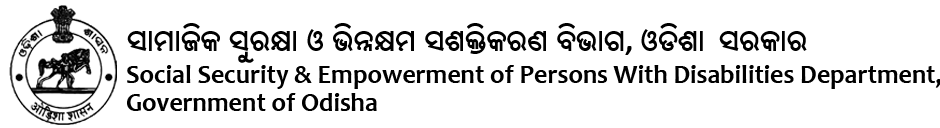 District wise additional requirement under NSAP
22
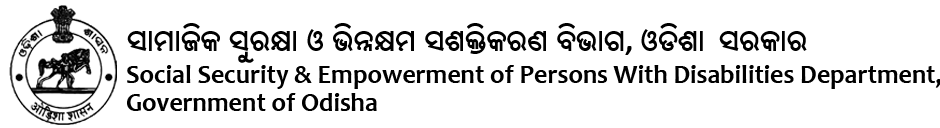 District wise additional requirement under NSAP
23
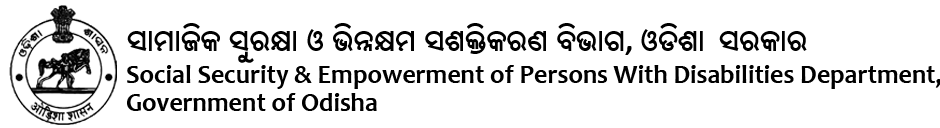 24